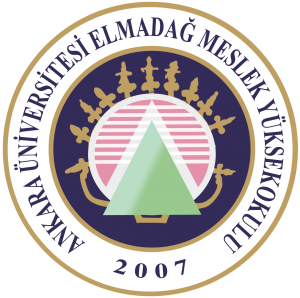 VERİ TABANI I
Veri Tabanı Temel Kavramları
Öğr. Gör. Yunus KÖKVER
Veri, en genel ifade ile kaydedilebilir, bilinen gerçeklere denir.
Veri tabanını ise, birbiriyle ilişkili veri topluluğu olarak nitelendirebiliriz.
Literatüre bakıldığı zaman, veri tabanı aynı zamanda veri bankası olarak da geçmektedir.
Veri, Veri Tabanı kavramları
Verileri düzenli bir biçimde saklayabilmek
Sakladığımız verilere istenildiği anda hızlı bir şekilde ulaşmak
İstenilen ölçütlere uygun verileri listeleyebilmek
Veri üzerinde hesaplamalar yapabilmek
Veri tabanında yapabileceğimiz işlemlere örnek olarak gösterilebilir.
Veri Tabanında Yapılabilen İşlemler
Veritabanı yönetim sistemleri (VTYS) veritabanını oluşturmak, düzenlemek, veri işlemek ve veri silmek için dizayn edilmiş özel yazılımlara denmektedir.
Veri Tabanı Yönetim Sistemleri (VTYS)
Veri Tekrarını önler.
Veri Tabanı Yönetim Sisteminin Sağladığı Yararlar
Veri Tutarlılığını sağlar.
Veri Tabanı Yönetim Sisteminin Sağladığı Yararlar
Veri Paylaşımı/ Eşzamanlılık sağlar.
Veri Tabanı Yönetim Sisteminin Sağladığı Yararlar
Veri bütünlüğü sağlar.
Veri Tabanı Yönetim Sisteminin Sağladığı Yararlar
Veri güvenliği sağlar.
Veri Tabanı Yönetim Sisteminin Sağladığı Yararlar
Veri bağımsızlığı sağlar.
Veri Tabanı Yönetim Sisteminin Sağladığı Yararlar
Verileri mantıksal düzeyde düzenleyebilmek için kullandığımız yapılara Veri Modeli denmektedir.

Veri modelleri 4 grupta toplanmaktadır:
1- Sıradüzensel Veri Modeli (Hierarchical Data Model)
2- Ağ Veri Modeli (Network Data Model)
3- İlişkisel Veri Modeli (Relational Data Model)
4- Nesneye-Yönelik Veri Modeli (Object-Oriented Data Model)
Veri Modeli
KAYNAKLAR:
Introducing Microsoft SQL Server 2012 by Ross Mistry and Stacia Misner
The Language of SQL: How to Access Data in Relational Databases by Larry Rockoff
Veritabanı Yönetim Sistemleri 1: Turgut Özseven, Ekin Basım Yayın